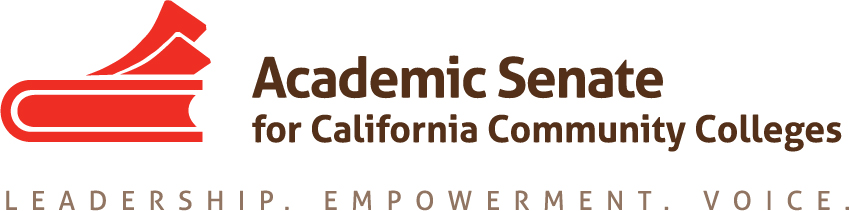 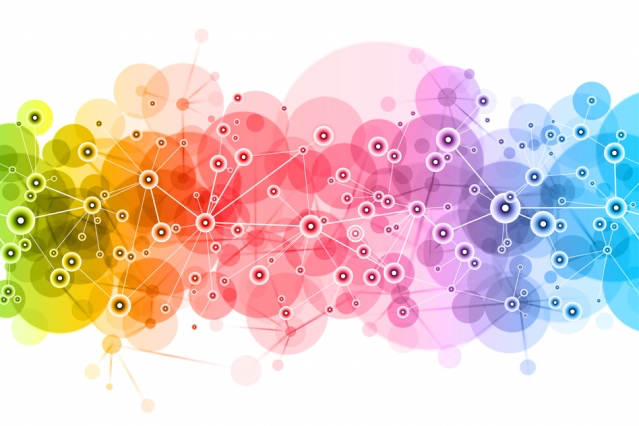 UC Transfer Pathways – Facilitating Transfer from the Community Colleges
Jackie Escajeda, CCC Chancellor’s Office
Craig Rutan, ASCCC Area D Representative
John Stanskas, ASCCC Vice President
Overview
Development of UCTP
Comparison to ADTs using C-ID
New Pilot – UCTP Degrees in Chemistry and Physics
Where we are now
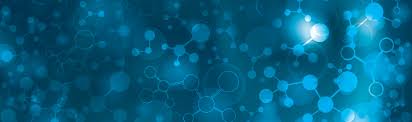 UC President’s Transfer Initiative
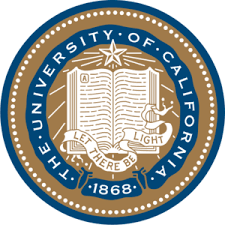 “Transfer students are an important part of UC’s strength, as well as an engine of social mobility for our state. Put simply, if we are serving transfers well, then we are serving the state well.” 
									– President Janet Napolitano
UC Transfer Pathways…
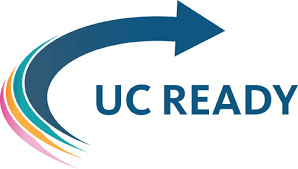 Help students to prepare early and apply broadly
Provide clear, consistent course-taking advice
Satisfy UC campus admission requirements across the entire system for a specific major
Provide a set of course expectations that prepare transfers for timely graduation
http://pathwaysguide.universityofcalifornia.edu
Existing Structures
Colleges develop ADTs using TMCs that are comprised of courses matched to C-ID descriptors
Students are guaranteed admission to the CSU system and limited to 60 additional required units to complete a bachelor’s degree
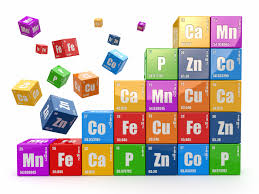 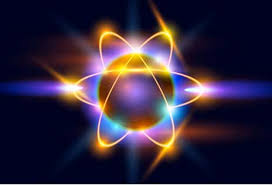 Existing Structures
Courses and sequences identified in the UCTP patterns match existing C-ID descriptors for most courses

Requirements by major differ between the two systems
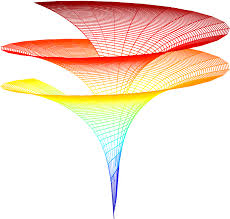 Existing Structures
Problems with the existing structure with some fields of study:                           Chemistry, Physics, Music, Computer Science

Some ADTs simply do not exist due to units:  Nursing, Engineering
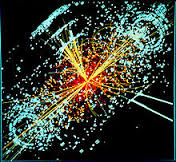 New Pilot Transfer Degrees
Chemistry and Physics templates (vetted through 5C) expected will be distributed once MOU finalized

UCTP requirements plus a modified GE pattern (IGETC – 4 courses)

GPA Requirement: Physics (3.0 overall and major) and Chemistry (3.0 overall and 3.4 major)
New Pilot Transfer Degrees
Required for degree granting:     UCTP requirements plus a modified GE pattern (IGETC – 4 courses)

Required for guaranteed admission to UC system:                                   GPA Requirement
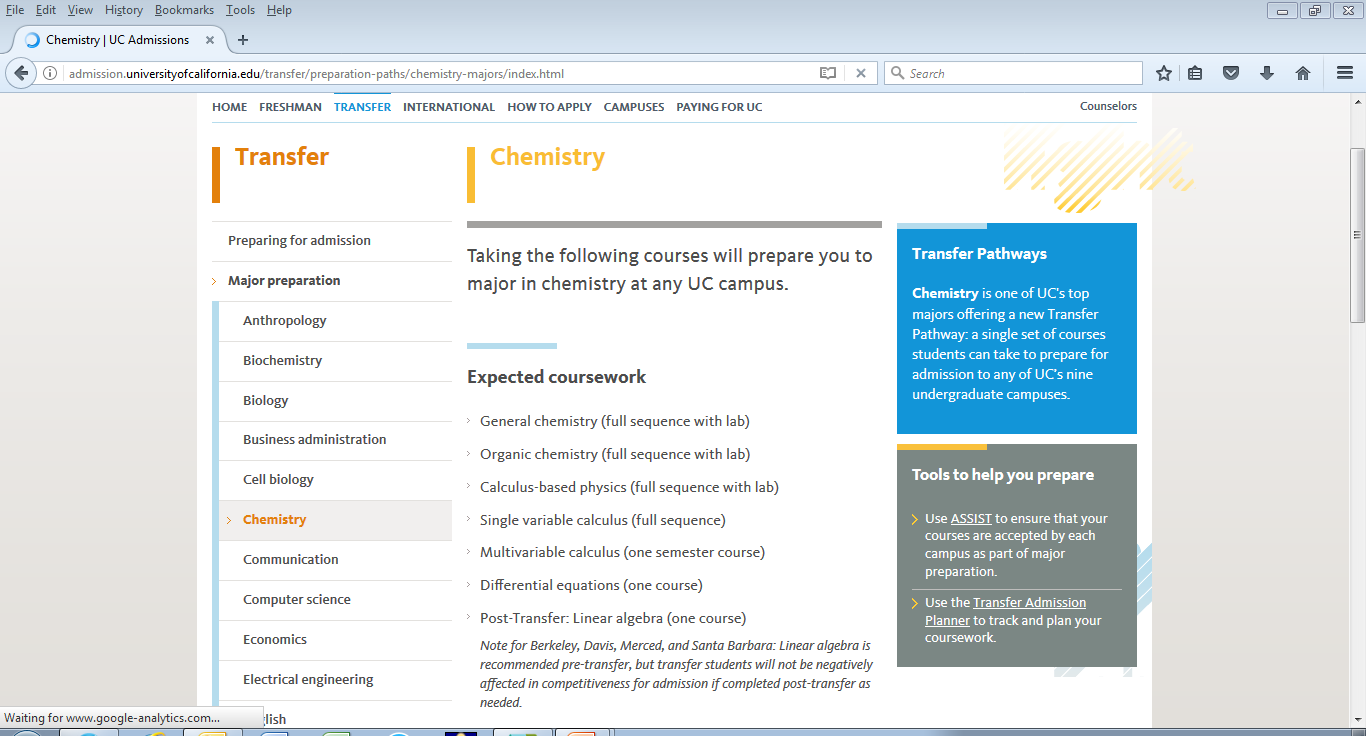 ucal.us/transferpathways
Highlights the Pathway course expectations
Includes important notes for academic planning
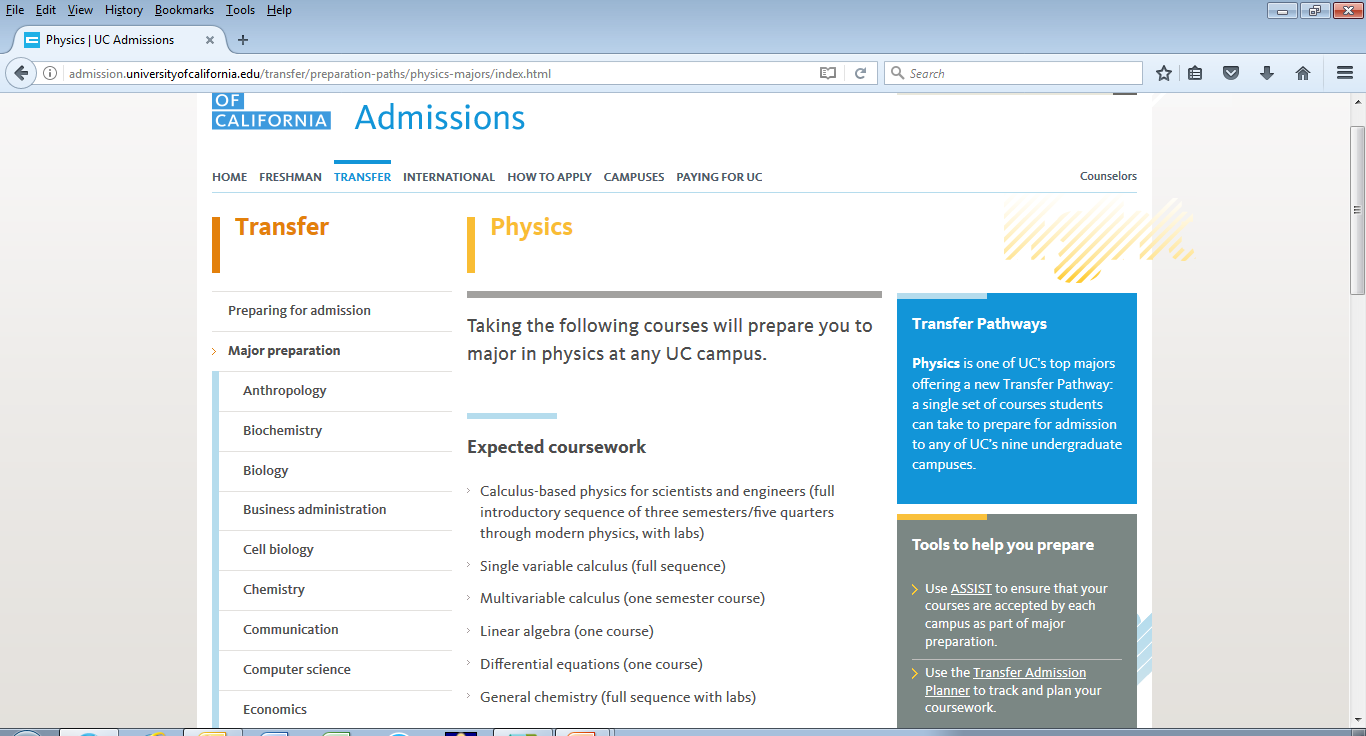 ucal.us/transferpathways
Highlights the Pathway course expectations
New Pilot Transfer Degrees
Why Chemistry and Physics?

Practical Answers
Political Answers
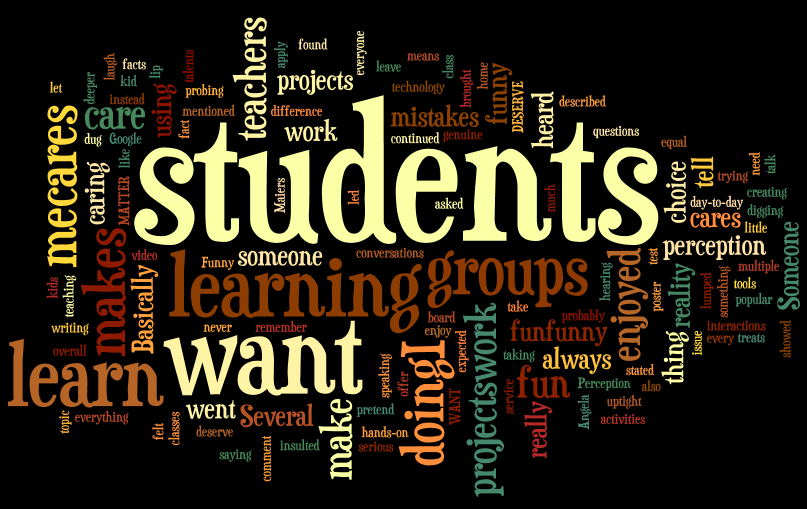 New Pilot Transfer Degrees
What are the benefits to the student?

What should students expect who complete the degree and meet the GPA expectation?
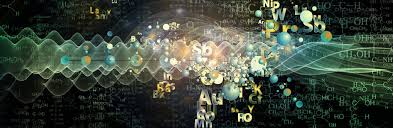 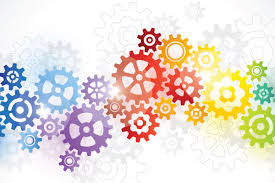 Where are we Now?
Templates are done
Faculty are agreed
Waiting for system offices to construct an MOU that works
UC Transfer Committee
Fear and Distrust
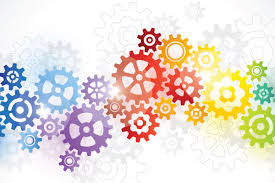 Where are we Now?
Once the MOU is signed, there are 86 complete pathways from CCCs to the UC system in both Chemistry and Physics
If they are C-ID recognized, then the degree creation at the college should be very straightforward
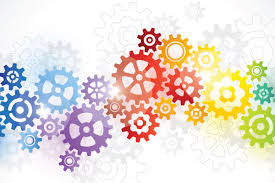 Where are we Now?
UC is forming a transfer task force and invited ASCCC and CCCCO representatives to join.  This work will be addressed in the task force.
Thank You!
Thank you for coming!
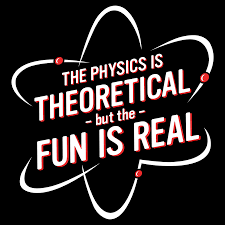